স্বাগতম
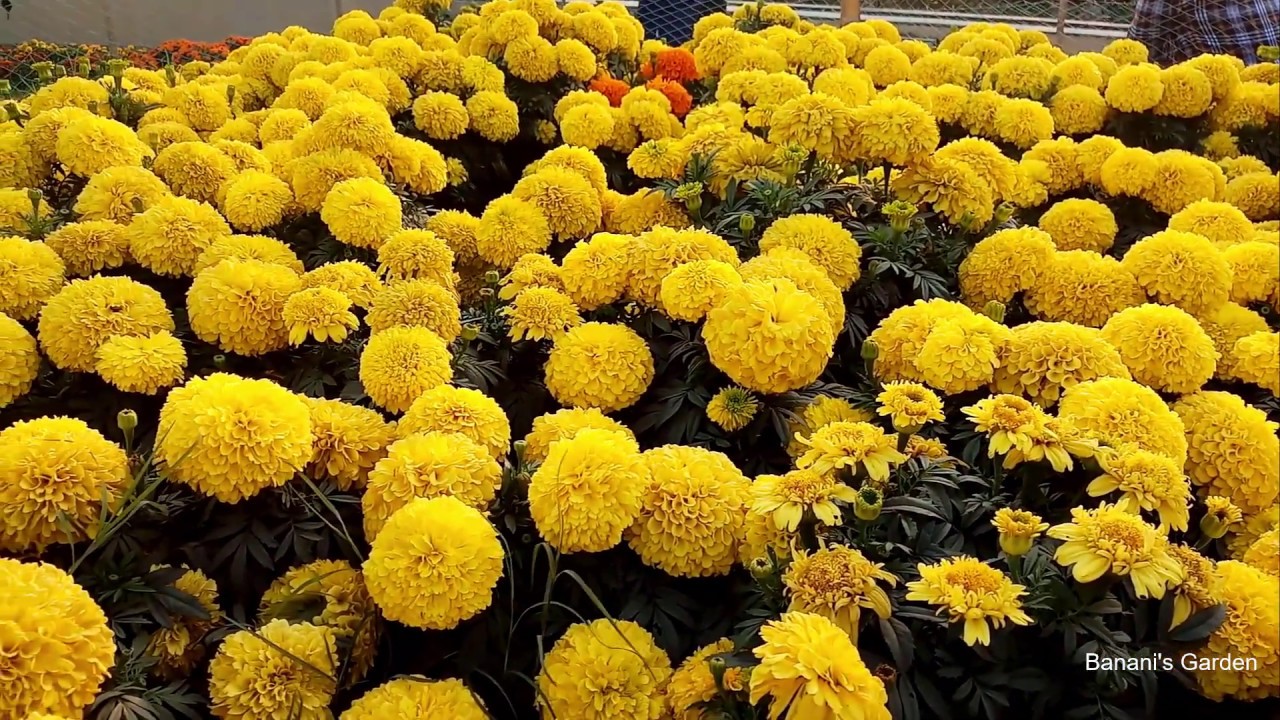 চন্দন সরকার প্রভাষক (ভূগোল)
প্রেসিডেন্ট প্রফেসর ড. ইয়াজউদ্দিন আহম্মেদ রেসিডেন্সিয়াল মডেল স্কুল এন্ড কলেজ, মুন্সীগঞ্জ
শ্রেণিঃ একাদশ
বিষয়ঃ ভূগোল প্রথম পত্র
অধ্যায়ঃ ষষ্ঠ
পাঠঃ ০২  (নিরক্ষীয় জলবায়ু অঞ্চল )
সময়ঃ ২৫ মিনিট
নিরক্ষীয় জলবায়ু অঞ্চলঃ
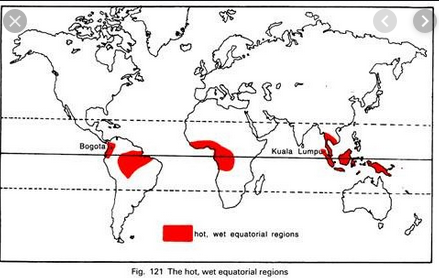 নিরক্ষরেখার উভয় পাশে ৫ ডিগ্রী উত্তর ও দক্ষিণ মধ্যে যে জলবায়ু পরিলক্ষিত হয়, তা নিরক্ষীয় জলবায়ু। তবে কোনো কোনো স্থানে ১০ ডিগ্রী অক্ষাংশ পর্যন্ত এ জলবায়ু দেখা যায়। 
দক্ষিণ আমেরিকায় আমাজান নদীর অববাহিকায় ব্রাজিলের উত্তরাংশে বিস্তীর্ণ অঞ্চল, গায়ানা, ভেনেজুয়েলা ও কলম্বিয়ার দক্ষিণাংশ, পেরুর উত্তরাংশ এবং ইকুয়েডর, আফ্রিকার কঙ্গো নদীর অববাহিকা ও গিনি উপকূল;
দক্ষিণ-পূর্ব এশিয়ার মালয়েশিয়া, ইন্দোনেশিয়া, ফিলিপাইন দ্বীপপুঞ্জ ও সিঙ্গাপুর এ জলবায়ু অঞ্চলের অন্তর্গত। এ সব অঞ্চলে সর্বত্র নিরক্ষীয় জলবায়ুর বৈশিষ্ট্য দেখা গেলেও আমাজান নদীর অববাহিকায় এ জলবায়ু অধিক পরিস্ফুট। এ কারণে নিরক্ষীয় জলবায়ুকে আমাজানীয় জলবায়ু জলবায়ু বলে।
এ ছাড়া নিরক্ষীয় নিম্নচাপ বলয়ের বাইরে ক্রান্তীয় অঞ্চলের পার্বত্য উপকূল ভাগে যেখানে আর্দ্র অয়ন বায়ু সারা বছর সোজা উপকূলভাগে বাধা প্রাপ্ত হয়ে প্রচুর বৃষ্টিপাত ঘটায়, সে সব অঞ্চলে নিরক্ষীয় জলবায়ুর মতো উষ্ণ ও আর্দ্র বায়ু বিরাজ করে থাকে। এ কারণে মধ্য আমেরিকা, দক্ষিণ আমেরিকার পূর্ব উপকূল, পশ্চিম ভারতীয় দ্বীপপুঞ্জের অয়ন বায়ু বাহিত অঞ্চল ও মাদাগাস্কার দ্বীপের পূর্ব উপকূলভাগ এ জলবায়ু অঞ্চলের অন্তর্গত।
নিরক্ষীয় জলবায়ুর বৈশিষ্ট্যসমূহঃ নিরক্ষীয় অঞ্চলের জলবায়ু প্রধানত নিরক্ষীয় নিম্নচাপ বলয় দ্বারা নিয়িন্ত্রিত হয়ে থাকে। সূর্য সারা বছর লম্বভাবে কিরণ দেয় বলে দিনরাতের দৈঘ্য প্রায় সমান। জানুয়ারি ও জুলাই মাসের তাপমাত্রার পার্থক্য নেই বললেই হয়। তাই ঋতু পরিবর্তন এ অঞ্চলে দেখা যায় না। সারা বছর অধিক তাপ ও বৃষ্টিপাত এ জলবায়ুর প্রধান বৈশিষ্ট্য।
সাধারনত বায়ুর তাপ, বায়ুর চাপ, বায়ুপ্রবাহ, বৃষ্টিপাত প্রভৃতি দ্বারা জলবায়ুর বৈশিষ্ট্য নিরুপণ করা
হয়। নিরক্ষীয় জলবায়ুর বৈশিষ্ট্যের বিবরণ নিম্নরুপঃ
  ১। বায়ুর তাপঃ
বার্ষিক ও ঋতুগত তাপমাত্রাঃ নিরক্ষীয় অঞ্চলে সূর্য সারা বছর লম্বভাবে কিরণ দেয় এবং দিবা ভাগের দৈর্ঘ সারা বছর প্রায় একই ধরনের থাকে বলে এ অঞ্চলে তাপমাত্রা সারা বছরই অধিক থাকে এবং বিভিন্ন মাসের মধ্যে তাপমাত্রার ব্যবধান খুবই কম হয়ে থাকে। বার্ষিক গড় তাপমাত্রা সাধারনত ২২ ডিগ্রী সেলসিয়াস থেকে ৩৪ ডিগ্রী সেলসিয়াস পর্যন্ত হয়। এ অঞ্চলে বার্ষিক সর্বোচ্চ ও সর্বনিম্ন তাপমাত্রার
ও সর্বনিম্ন তাপমাত্রার পার্থক্য খুবই কম। স্থলভাগের বার্ষিক সর্বোচ্চ ও সর্বনিম্ন তাপমাত্রার পার্থক্য প্রায় ২৫ ডিগ্রী সেলসিয়াস- এর কম হয়ে থাকে। তবে জলভাগের দিকে এ পার্থক্য আরো কম।
  বায়ুচাপ ও বায়ু প্রবাহঃ অত্যাধিক উত্তাপের জন্য এ অঞ্চলে একটি স্থায়ী নিম্নচাপ অঞ্চলের সৃষ্টি হয়েছে। ফলে উপক্রান্তীয় উষ্ণ চাপ বলয়গুলো হতে অয়ন বায়ু এ অঞ্চলের দিকে প্রবাহিত হয় এবং এ অঞ্চল এসে অত্যন্ত উত্তপ্ত ও হালকা হয়ে উপরে উঠে যায়। সুতরাং এ অঞ্চলে সর্বদা শান্তবলয় অবস্থান করে।
বৃষ্টিপাতঃ নিরক্ষীয় অঞ্চলে স্থল ভাগ অপেক্ষা জলভাগ অধিক হওয়ায় এবং প্রচন্ড উত্তাপ থাকায় সারাদিনই সূর্যের উত্তাপে জল বাষ্পীভূত হয়ে উর্ধ্বে উঠতে থাকে এবং উর্ধ্বে প্রসারিত ও শীতল হয়ে অপরাহ্নে পরিচলন প্রক্রিয়ায় ব্যাপক ভাবে বৃষ্টিপাত ঘটায়।
পরিচলন প্রক্রিয়ার প্রভাবে নরিক্ষীয় অঞ্চলে সর্বদা স্তূপ বা পুঞ্জ মেঘের সঞ্চার হয়। শেষ রাতে এবং এবং সকালের দিকে মেঘের আবরণ কম থাকে
বাড়ির কাজ
নিরক্ষীয় জলবায়ুর বৈশিষ্ট্যসমূহ আলোচনা কর।
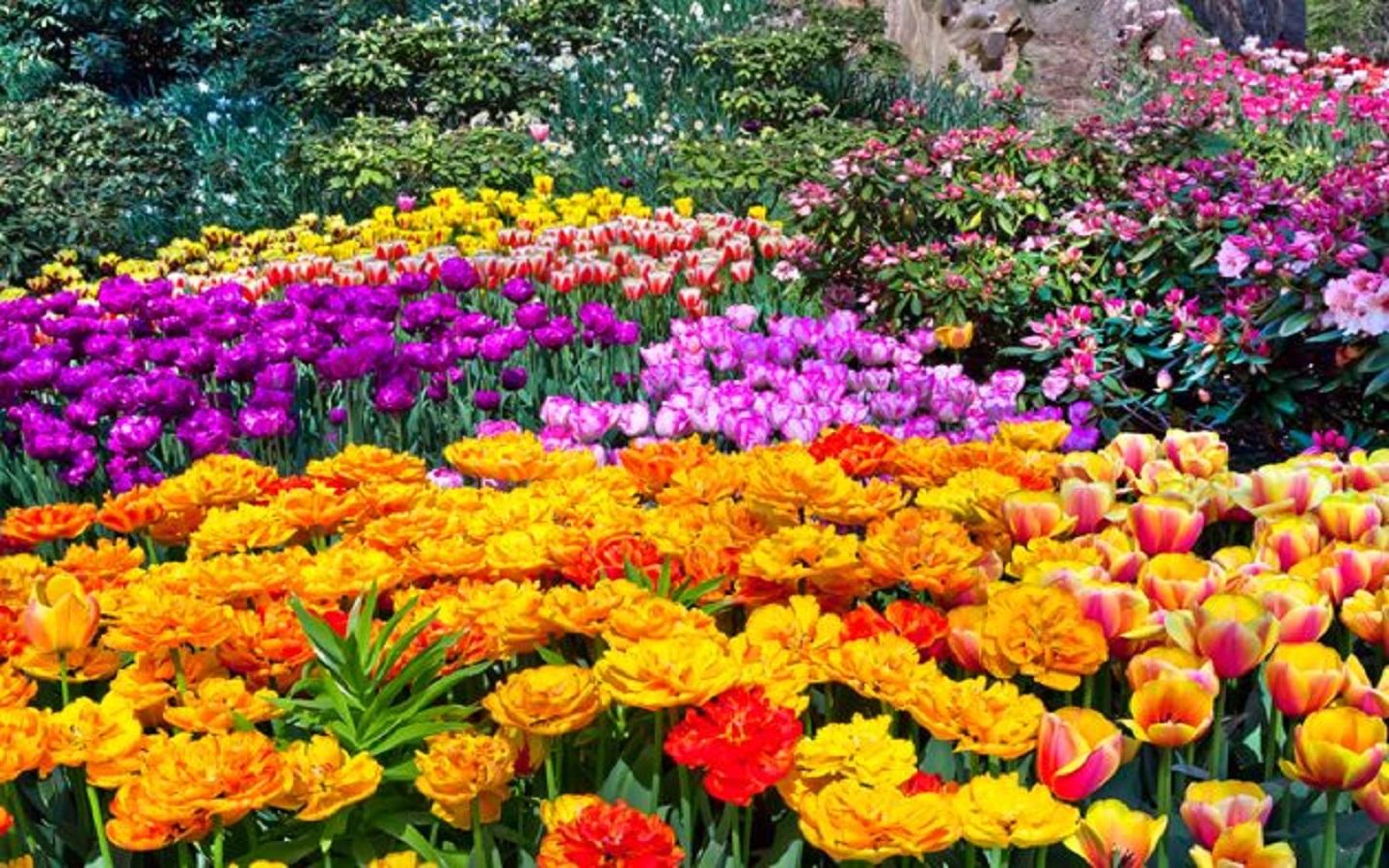